THE HOT SEAT
OR 
20 QUESTIONS
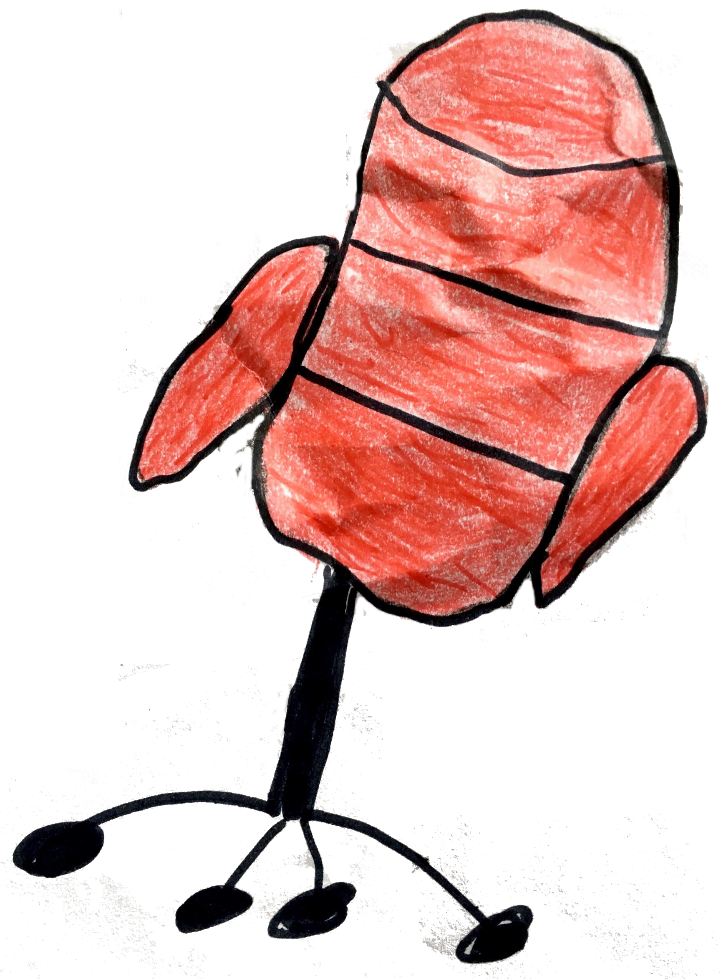 for 
Hobbies
do sports
go on excursions
listen to music
paint pictures
take photos
watch films
play games
use a computer